ГОРОДЕЦКАЯ  РОСПИСЬ
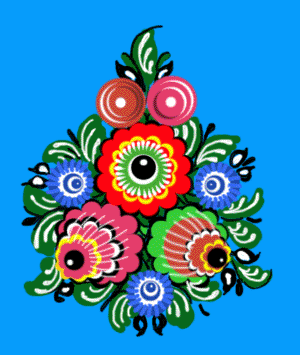 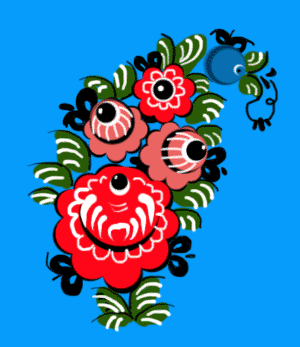 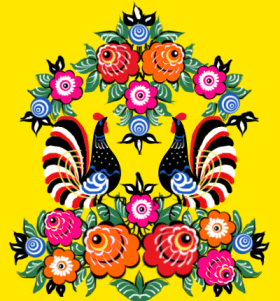 розаны и купавки
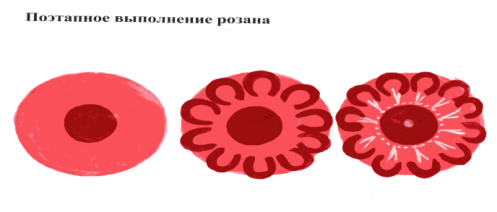 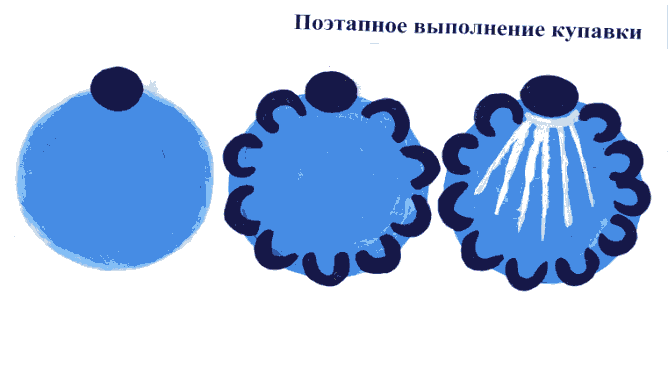 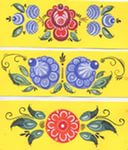 Городецкая роспись возникла в городе Городец Нижегородской губернии. Это фантастические цветы, птицы, кони, выполненные масляными красками и украшающие детскую мебель, прялки, посуду, разного рода сувениры, кухонные доски
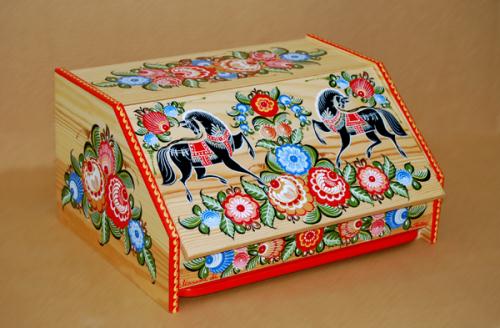 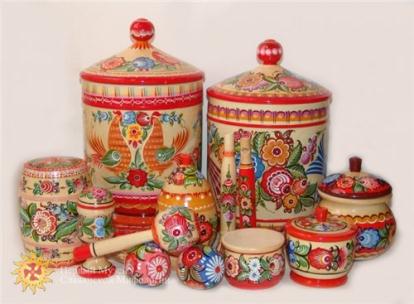 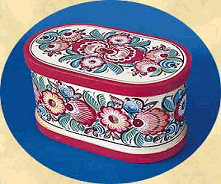 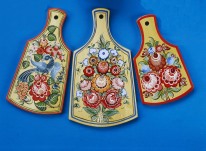 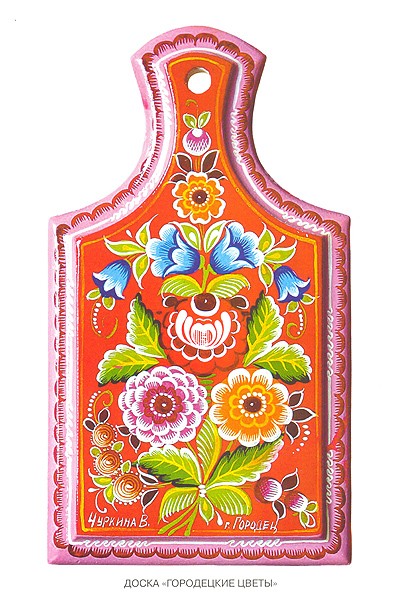 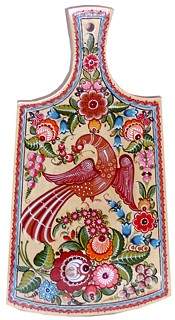 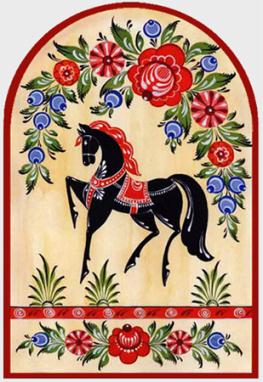 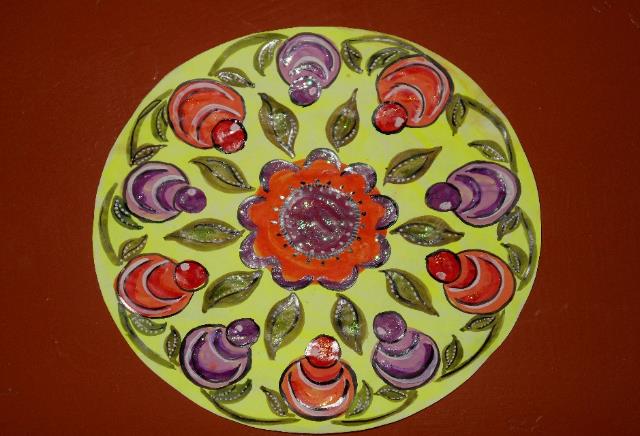 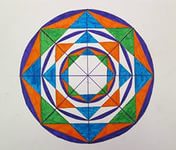 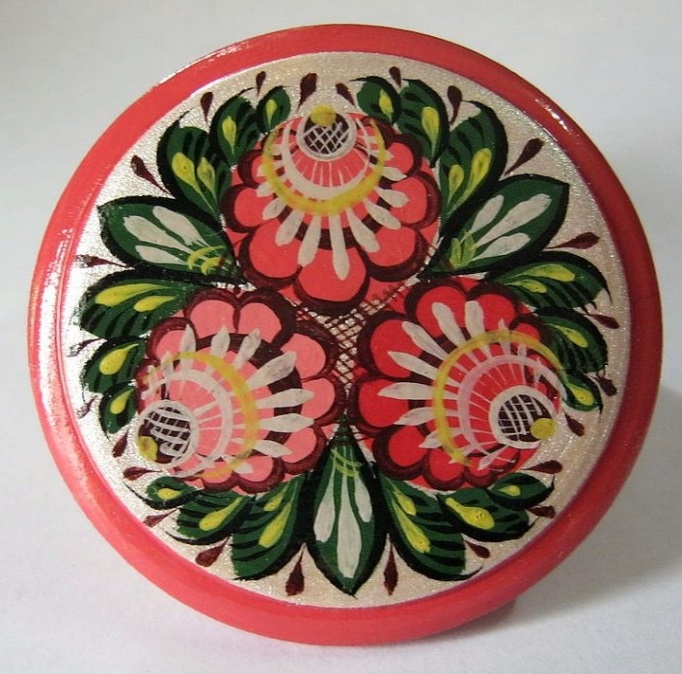 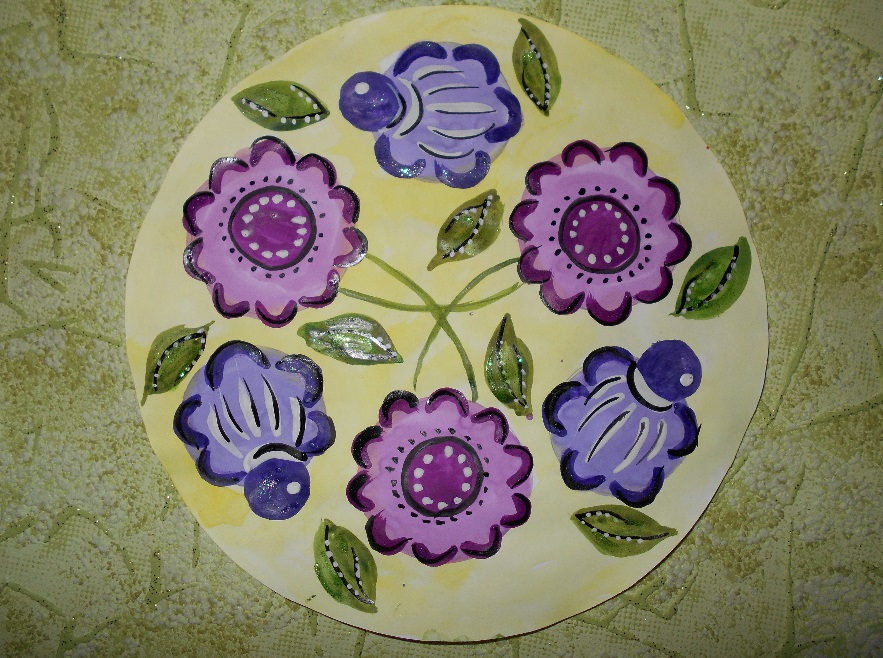 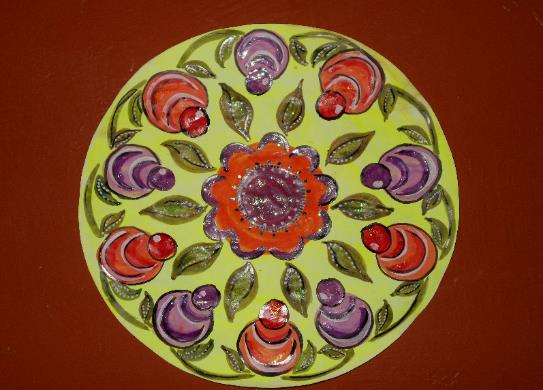 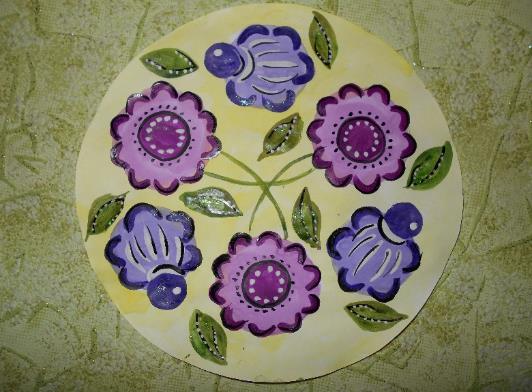 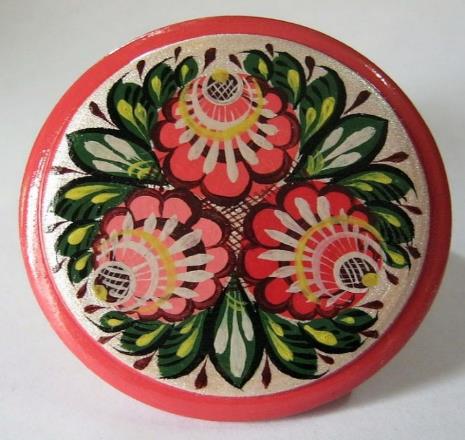 Растительный орнамент в круге
элементы росписи
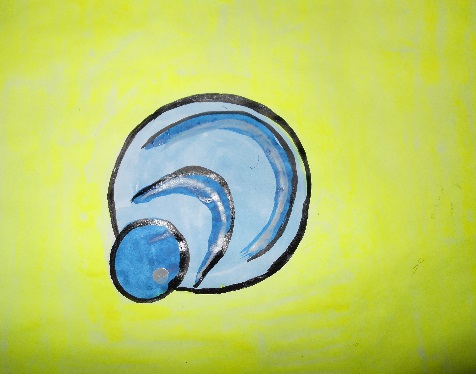 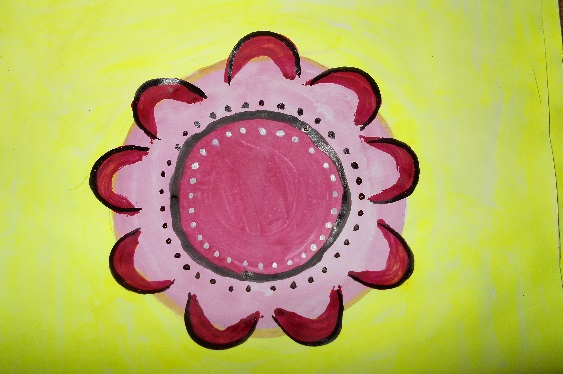 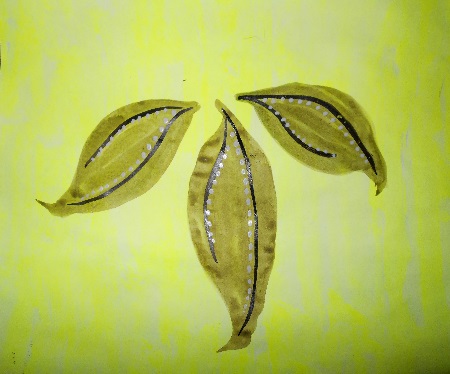 Узор
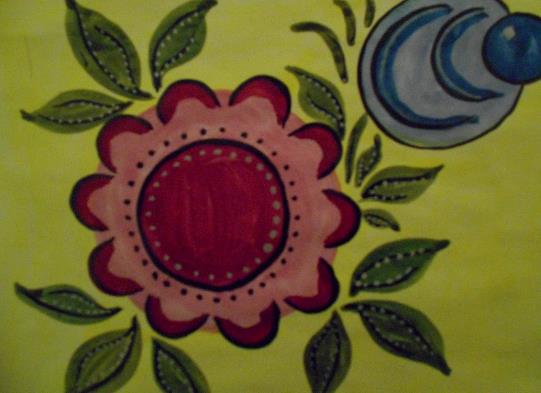 Орнамент  (лат. – «украшение») – узор, основанный на повторе и чередовании составляющих элементов.
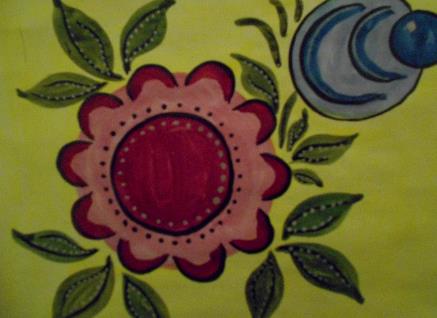 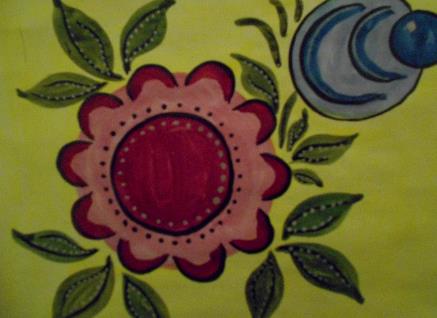 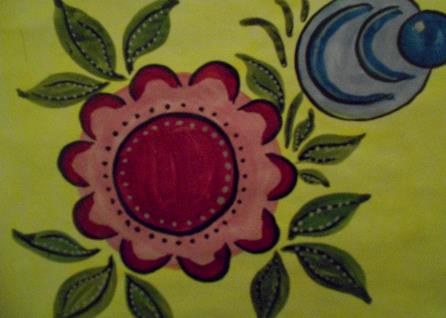 На Руси считалось, что «узор» и «орнамент» понятия схожие.
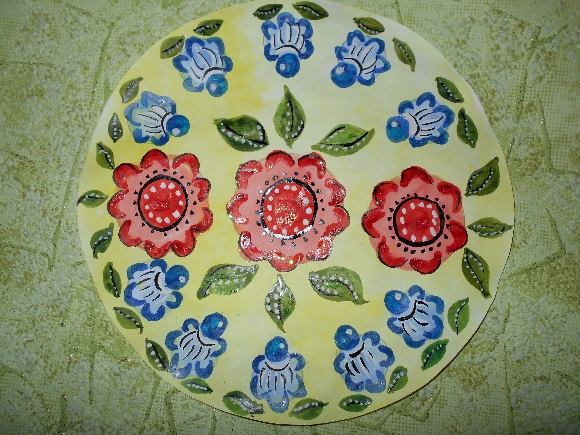 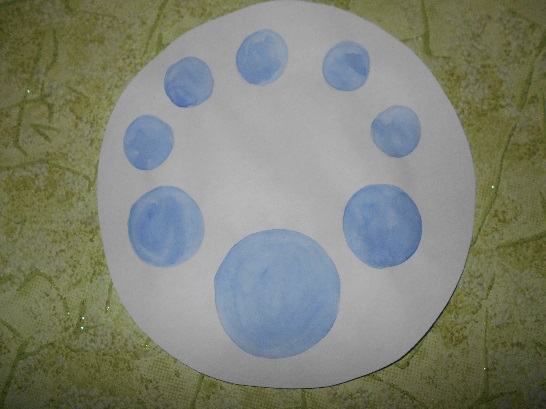 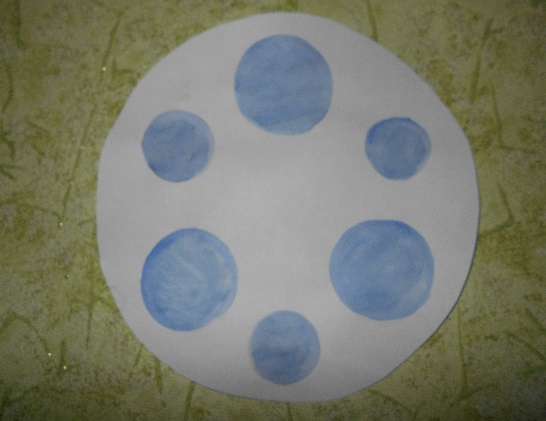 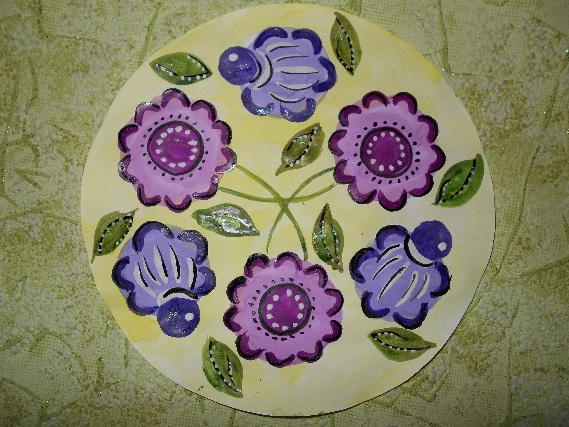 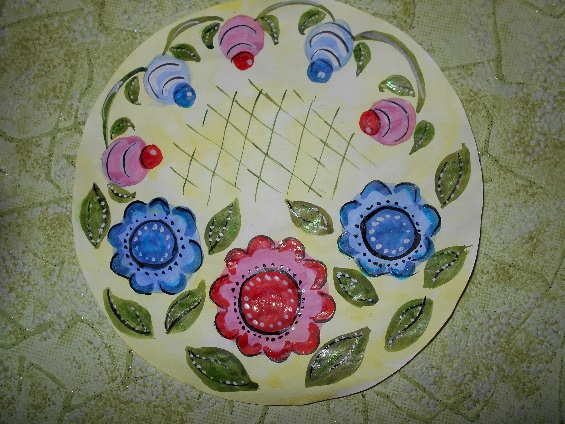 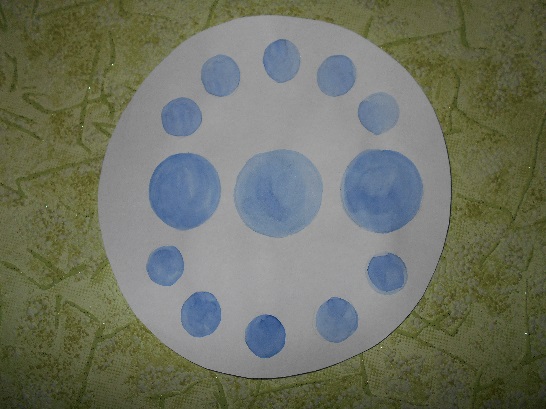 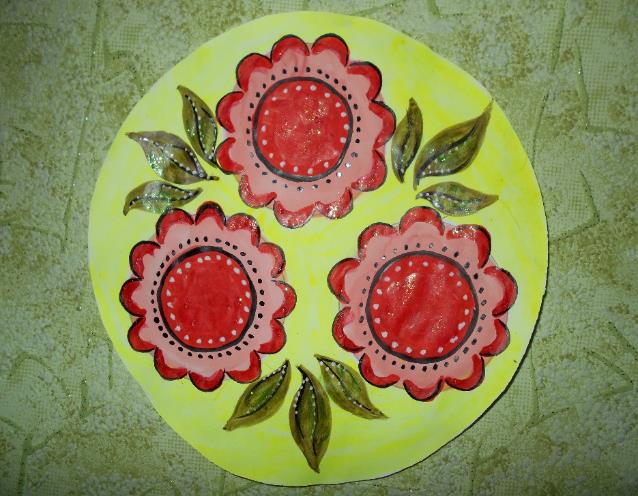 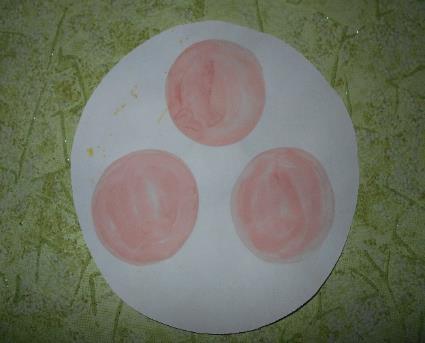 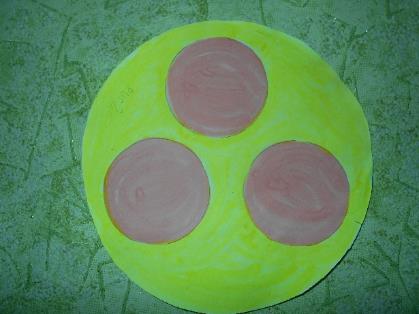 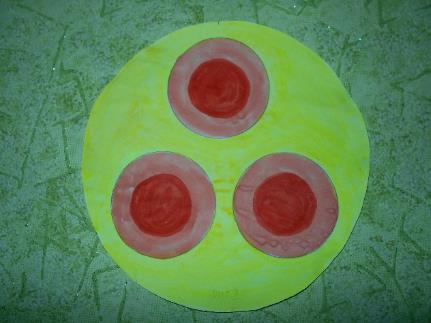 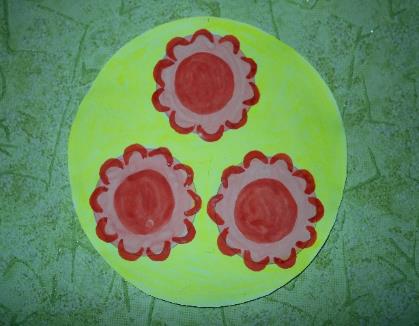 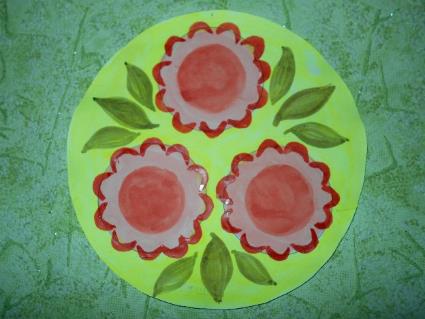 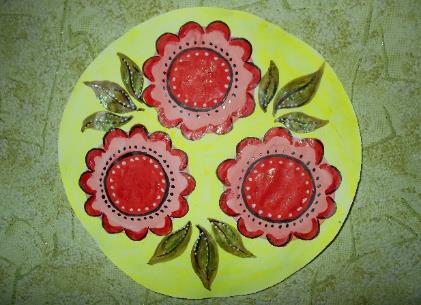 Спасибо за внимание!